7/11/2023
Instagram:Nadergharibnavaz www.Gharibnavaz.com
1
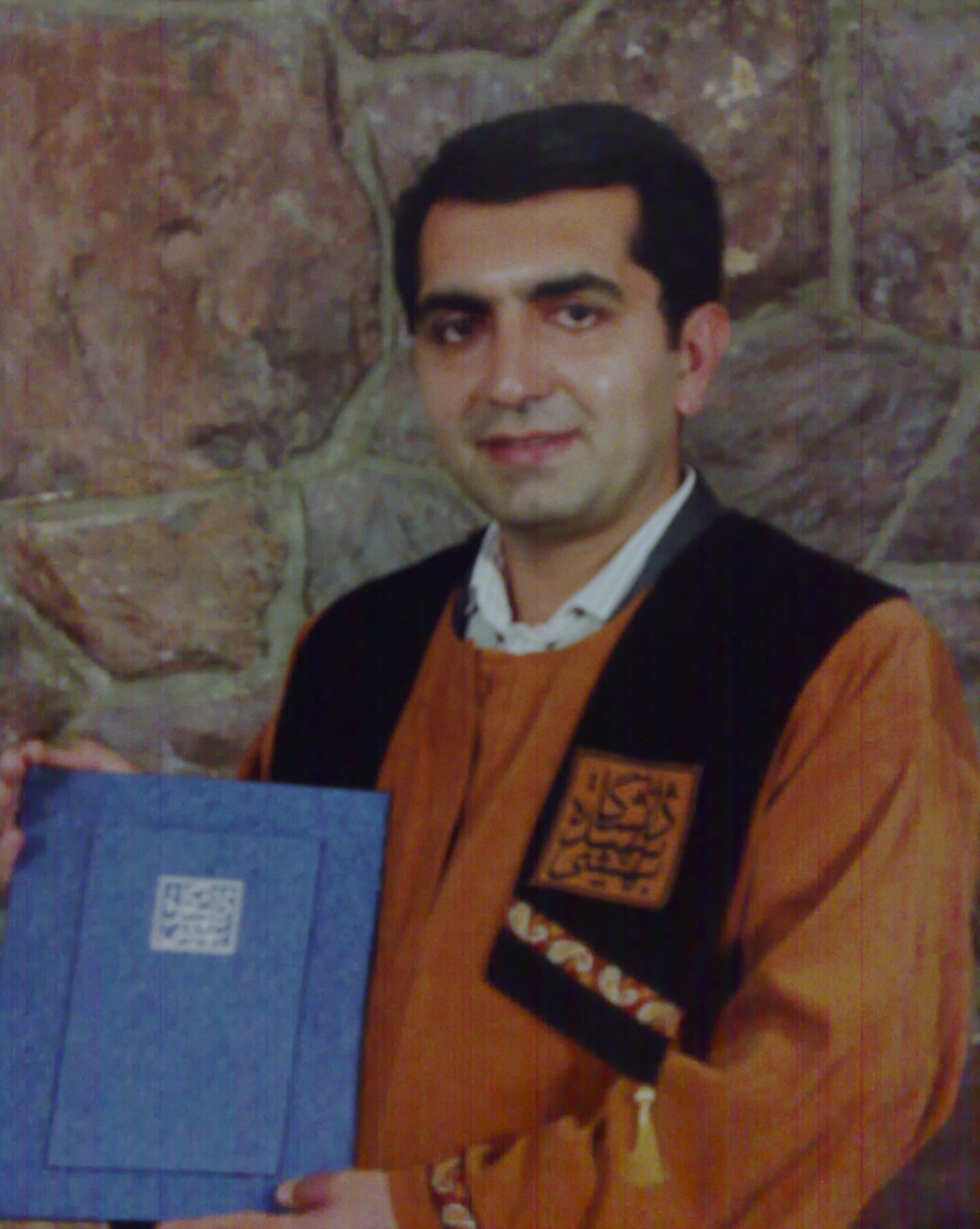 Nadergharibnavaz
Web:www.Gharibnavaz.com
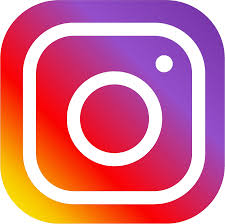 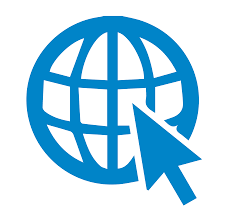 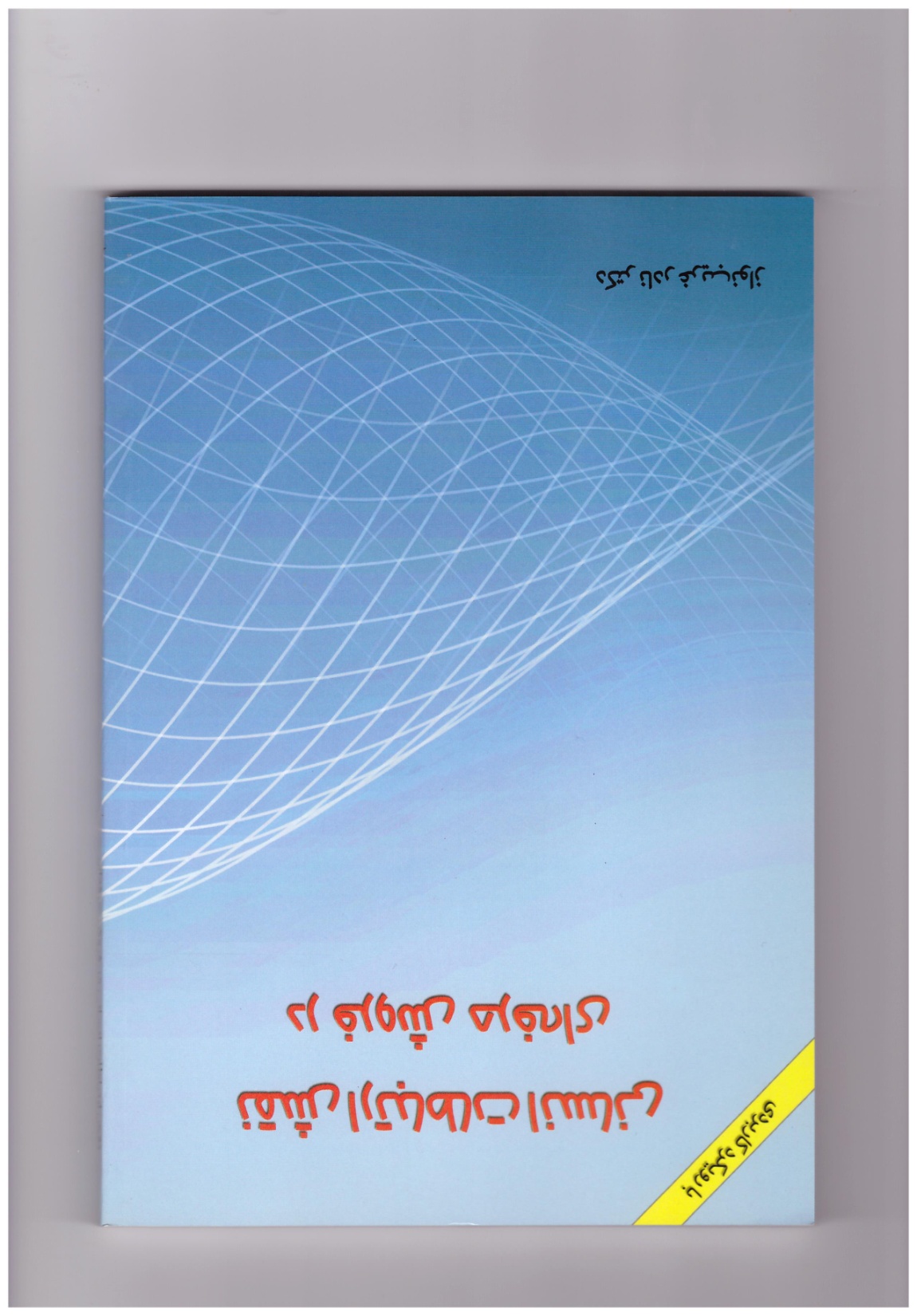 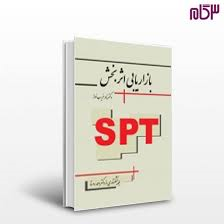 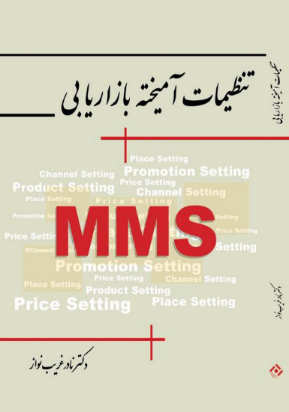 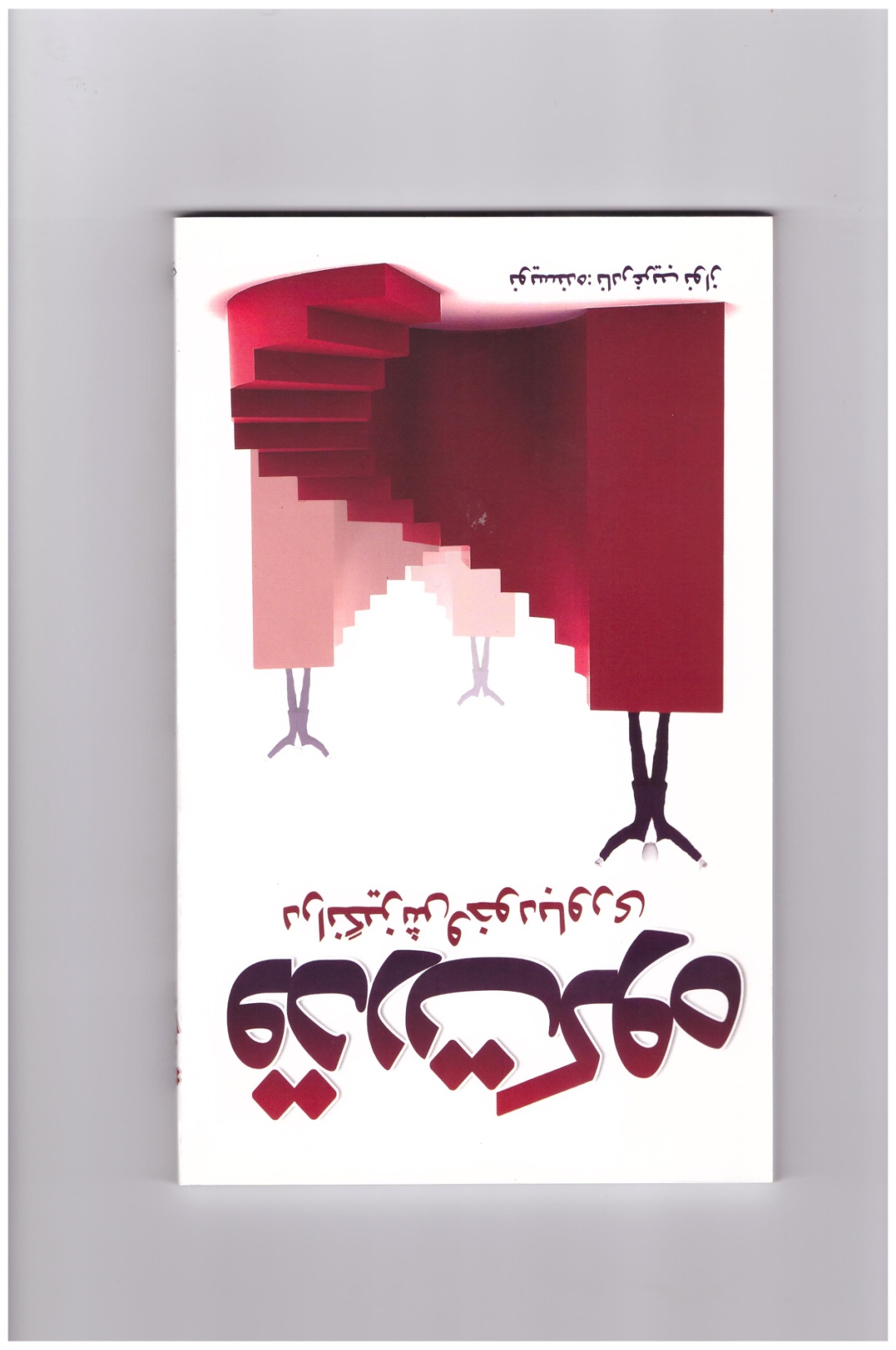 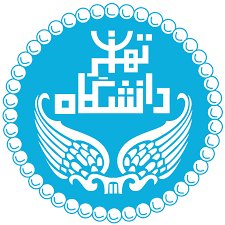 کارشناسی
مدیریت دولتی
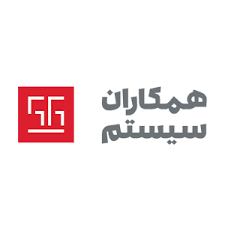 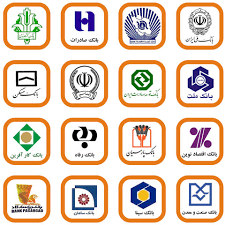 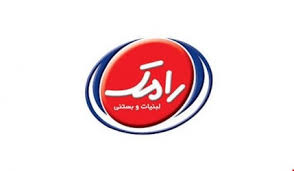 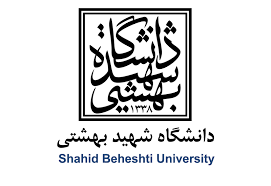 کارشناسی ارشد
مدیریت بازرگانی
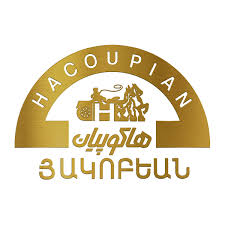 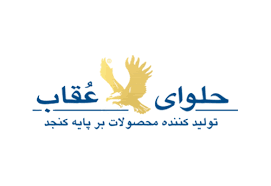 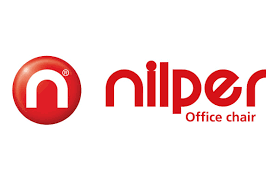 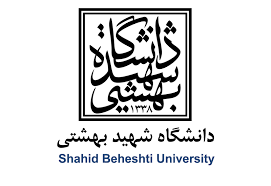 دکتری
مدیریت بازرگانی
7/11/2023
Market Strategies
1- استراتژی اندازه بازار
2-استراتژيهای جغرافيای بازار
استراتژيهای بازار
5-استراتژيهای حذف
 بازار
3-استراتژيهای ورود به بازار
4-استزاتژيهای تعهد به بازار
استرتژيهای محصول
Product Strategies
Product Elimination Strategy
Product Positioning Strategy
Product Overlap Strategy
Product Design Strategy
Product Scope Strategy
New Product Strategy
7/11/2023
Instagram:Nadergharibnavaz www.Gharibnavaz.com
4
Product Elimination Strategy
Product Positioning Strategy
Product Overlap Strategy
Product Design Strategy
Product Scope Strategy
New Product Strategy
Positioning a Single Brand
Positioning Multiple Brand
مهرام-بهروز-عقاب- گلرنگ
کوکاکولا- کلاسیک کک- نیو کک- دایت کک- فانتا- تب- فرسکا
هزینه های سازمان در این حالت پایین تر است
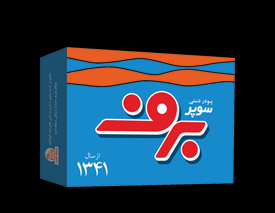 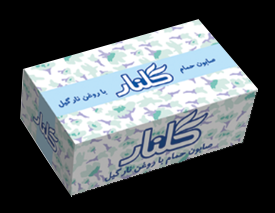 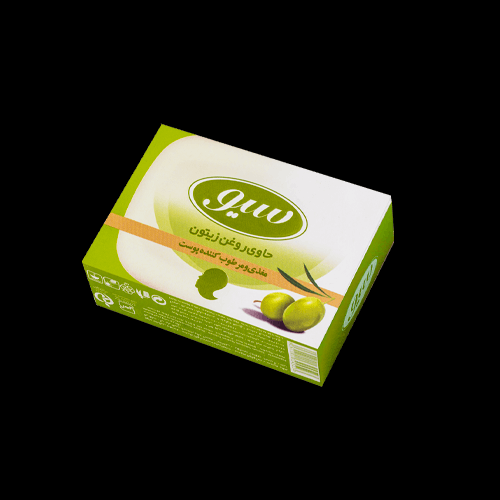 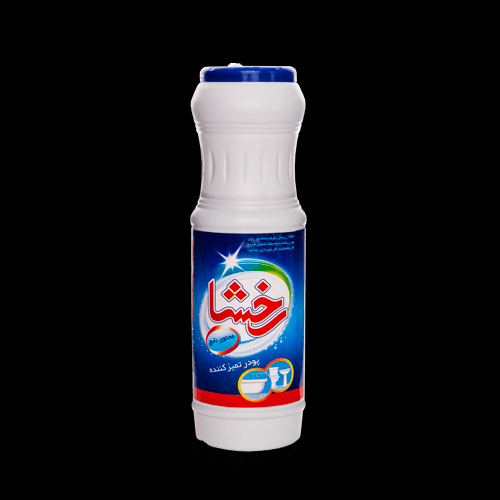 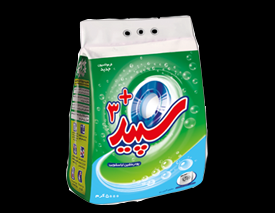 گلنار، نسیم، پونه ، سیو ، سپید ،  پوش، پریمکس ، ارکید، برف ،کیمیا ،عروس ،شبنم ، رخشا
7/11/2023
Instagram:Nadergharibnavaz www.Gharibnavaz.com
5
Product Elimination Strategy
Product Positioning Strategy
Product Overlap Strategy
Product Design Strategy
Product Scope Strategy
New Product Strategy
Competing Brand
Private Brand
Dealing With OEM
پارسیلا- ژیک- اراک
نماینده شهر همدان و سهم خوری
Cannibalization
شهرک بهارستان
از دیدگاه واسطه- از دیدگاه تولید کننده
اگر بین تعطیلی و ادامه کار گرفتار باشد – برند مورد تقدیر کسی خواهد بود که او را نمی بیند و نمی شناسد
خطر وابستگی را در نظر داشته باشیم
شرکت آر سی ای لامپ تصویر- مک دانلد داگلاس
به لحاظ مقیاس اقتصادی – ایجاد تقاضای اولیه پسندیده است
در ضمن می توان از اهرم قیمت نیز استفاده نمود. 
از نظر سودآوری عالی است اما از نظر سهم بازار خیر
7/11/2023
Instagram:Nadergharibnavaz www.Gharibnavaz.com
6
Product Elimination Strategy
Product Positioning Strategy
Product Overlap Strategy
Product Design Strategy
Product Scope Strategy
New Product Strategy
Standard Product
Customized Product
Standard with Customization
برای شرکتهای بزرگ جواب می دهد
شرکتهای کوچکتر بهتر است از سفارشی سازی استفاده کنند.
برای بازارهای انبوه بهتر است. سهم بازار
بهتر است با این استراتژی به استراتژی بازاریابی انبوه برسیم.
از نظر سودآوری خوب است ولی از نظر سهم بازار خیر.
این استراتژی می خواهد با استفاده از مزایای محصول استاندارد به مزیت های محصولات سفارشی هم برسد. 
الکتروموتور
7/11/2023
Instagram:Nadergharibnavaz www.Gharibnavaz.com
7
Product Elimination Strategy
Product Positioning Strategy
Product Overlap Strategy
Product Design Strategy
Product Scope Strategy
New Product Strategy
Single Product
Multiple Product
A System of Product Strategy
بهره وری، سودآوری، تخصص، کارایی عملیات فوق العاده، توان رقابتی
ریسک بالایی دارد، رشد فروش به سختی امکان پذیر می گردد.
 اگر پورسانتها را 5 برابر کنیم باز فروش همان است. 
ایستگاه خوبی است اما عمق را با دو پا اندازه می گیرند.
فاکتور های یک بازاریاب تک محصولی با چند محصولی
Economy of Scope-Economy of Scale
عرض محصول- طول- عمق
اگر یک محصول با مشکل مواجه شد بقیه محصولات در امنیت هستند.
این استراتژی با مفاهیمی مانند فروش زیبایی، تعطیلات به یاد ماندنی، خاطره سازی، فروش آینده به جای خانه-
7/11/2023
Instagram:Nadergharibnavaz www.Gharibnavaz.com
8
Product Elimination Strategy
Product Positioning Strategy
Product Overlap Strategy
Product Design Strategy
Product Scope Strategy
New Product Strategy
Product Improvement
Product Imitation
New Product
ورژنهای متفاوت گوشی آیفون- اتومبیلها
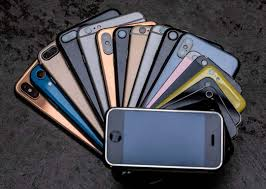 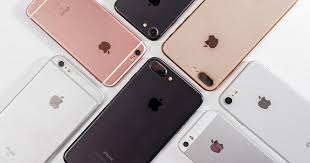 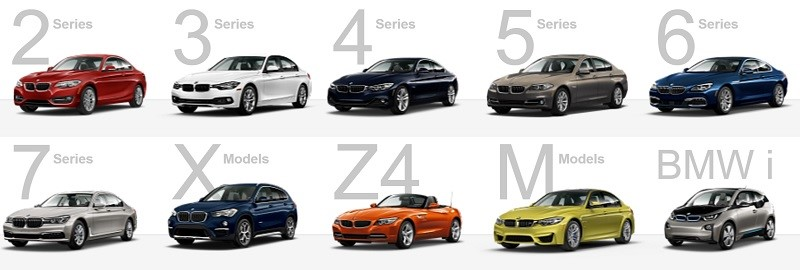 7/11/2023
Instagram:Nadergharibnavaz www.Gharibnavaz.com
9
Product Elimination Strategy
Product Positioning Strategy
Product Overlap Strategy
Product Design Strategy
Product Scope Strategy
New Product Strategy
Product Improvement
Product Imitation
New Product
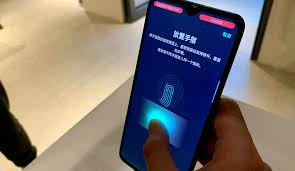 قیمت پایین تر- هزینه پایین- سرعت بالاتر
به عنوان یک استراتژی تدافعی بکار گرفته می شود. 
این تصور که هر تقلید موفق به موفقیت در بازار منجر می گردد اشتباه است.
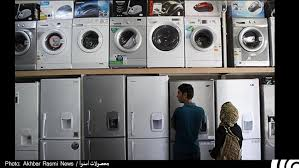 7/11/2023
Instagram:Nadergharibnavaz www.Gharibnavaz.com
10
Product Elimination Strategy
Product Positioning Strategy
Product Overlap Strategy
Product Design Strategy
Product Scope Strategy
New Product Strategy
Product Improvement
Product Imitation
New Product
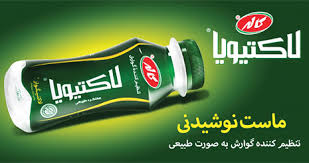 این استراتژی نیاز فعلی را به روش کاملا متفاوت تامین می کند.
منابع مالی فراوان- حمایت مدیریت عالی
7/11/2023
Instagram:Nadergharibnavaz www.Gharibnavaz.com
11
Product Elimination Strategy
Product Positioning Strategy
Product Overlap Strategy
Product Design Strategy
Product Scope Strategy
New Product Strategy
1- ایجاد ایده
2-غربال نمودن آنها
3-تجزیه و تحلیل شرکت
4-توسعه یک نمونه اولیه
5-تست بازار
6- تجاری سازی
1- مشتریان
2-تحقیقات بازار(بخش خصوصی)
3-تحقیقات دانشگاهی
4-کارکنان
5- نمایندگان و کانالهای توزیع
7/11/2023
Instagram:Nadergharibnavaz www.Gharibnavaz.com
12
Product Elimination Strategy
Product Positioning Strategy
Product Overlap Strategy
Product Design Strategy
Product Scope Strategy
New Product Strategy
Elimination
Line Simplification Strategy
Harvesting  Strategy
Total Line Divestment
7/11/2023
Instagram:Nadergharibnavaz www.Gharibnavaz.com
13
Channel Strategies
Channel Structure Strategy
Channel Design Model
Distribution Scope Strategy
Multiple Channel Strategy
Channel Evaluation Strategy
Channel Conflict
7/11/2023
Instagram:Nadergharibnavaz www.Gharibnavaz.com
14
پلیمر
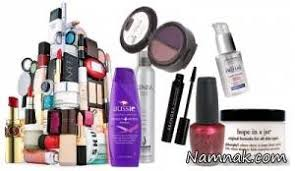 جعبه
شعبه فروش
تیوب
شیمیایی
خانم جوان
آرایشگر
نمایندگی پخش
فروشگاههای آرایشی
محصولات آرایشی
بخشبندی
کسب و کار خدماتی
کسب و کار فروشگاهی
کسب و کار بازرگانی
کسب و کار B2C
کسب و کار B2B
مشتری
خدمات
ت لایه اول
تولید
تامین
ت لایه دوم
لوله مسی
آلمینیوم
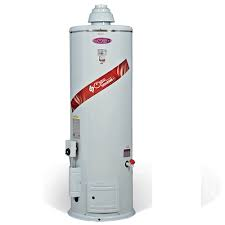 موتور
رنگ
شعبه فروش
زوجین
شرکتها
فولاد
لوازم خانگی
نصاب ها و تعمیرات
نمایندگی پخش
فروشگاهها
بازار هدف
کسب و کار خدماتی
کسب و کار فروشگاهی
کسب و کار بازرگانی
کسب و کار B2C
کسب و کار B2B
مشتری
خدمات
توزیع لایه دوم
توزیع لایه اول
تولید
تامین
3Cs
تامین منافع                       -  تامین منافع
Consumer
Customer
Customer(1)
Company
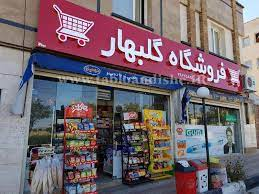 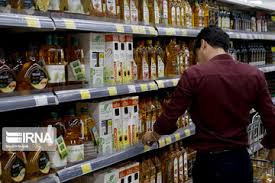 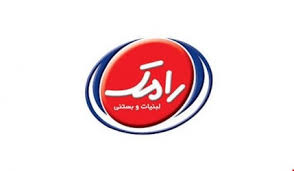 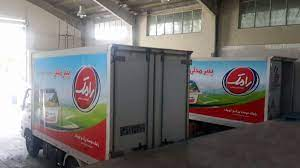 شعب فروش
خروجی محصول
ورودی انبار و شلف
جشنواره- تکنیکهای فروش-جایزه- ریبیت
Consumer
Customer
Customer(1)
Company
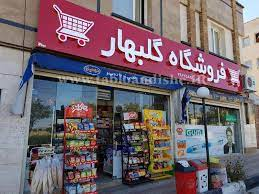 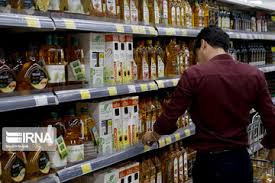 شعب فروش
حاشیه سود
خریداریابی
شرکت
اعتبار بالا
برنامه ربزی فروش
خروجی بالا
هوش هیجانی
برند بودن و شناخته بودن
مهارت فروش
جایزه و تارگت، جشنواره
انگیزش
چیدمان،
کنترل و نظارت
O.T
S.W
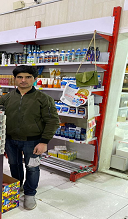 پورسانت فروشنده
ارتباط دوستانه با فروشگاه
مناسبتها(ماه رمضان- اعیاد)
مسابقه ها- قرعه کشی ها(مارکتینگ)
تمیز کردن قفسه
چیدمان
پیامک های تولد
آموزش های فنی -علمی
این استراتژی به تعداد واسطه های توزیع مربوط می شود. 
اگر بین کسب و کار و مشتری هیچ واسطه ای نباشد از استراتژی توزیع مستقیم استفاده کرده ایم
Channel Structure Strategy
Channel Design Model
Distribution Scope Strategy
Multiple Channel Strategy
اما اگر ما بین کسب و کار و مشتری عواملی مانند عمده فروش و ... قرار بگیرند آنگاه با استراتژی توزیع غیر مستقیم سرو کار داریم
Channel Evaluation Strategy
Channel Conflict
7/11/2023
Instagram:Nadergharibnavaz www.Gharibnavaz.com
20
Channel Structure Strategy
Channel Design Model
Distribution Scope Strategy
1- کلیه عواملی که می تواند بر بر تصمیمیات توزیع مستقیم و غیر مستقیم تاثیر گذار باشد را لیست کنید. 
2- مهمترین عوامل را در این راستا انتخاب کنید. (تمرکز در بازار-خدمات به مشتریان- خاص بودن دارایی- سرمایه در دسترس)
3- تصمیم بگیریید که هر عامل چگونه بر جذابیت کانال توزیع مستقیم و غیر مستقیم تاثیر گذار است؟(تمرکز بالای مشتریان= ت.م.  خدمات بالا به مشتری=ت.غ)
4- تهیه ماتریس
5- تعیین نوع کانال توزیع
Multiple Channel Strategy
Channel Evaluation Strategy
Channel Conflict
7/11/2023
Instagram:Nadergharibnavaz www.Gharibnavaz.com
21
Channel Design Model
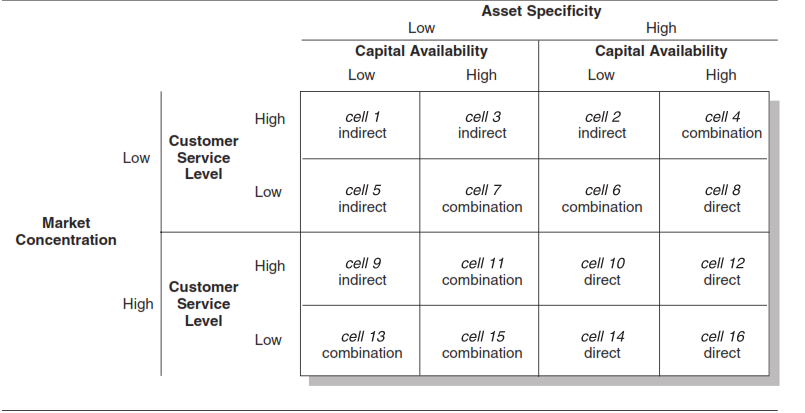 LOW
High
LOW
High
7/11/2023
Instagram:Nadergharibnavaz www.Gharibnavaz.com
22
Exclusive Distribution
Selective Distribution
Channel Structure Strategy
Intensive Distribution
Channel Design Model
Distribution Scope Strategy
Multiple Channel Strategy
1- برای کالاهای لوکس 
2- برای کالاهایی که مشتری دنبال آن است. 
3- تصویر و پرستیژ شرکت مهم است.
4- حجم فروش مساله مهمی نیست بلکه حاشیه سود مهم تر است.
Channel Evaluation Strategy
Channel Conflict
7/11/2023
Instagram:Nadergharibnavaz www.Gharibnavaz.com
23
Distribution Scope Strategy
Exclusive Distribution
توزیع انحصاری
مزایا
1- وفاداری توزیع کننده در این حالت بالا است. 
2- توزیع کننده از فروش حمایت بالایی خواهد کرد .
3- کنترل شرکت در آن بازار افزایش پیدا می کند. 
4- برای فروشهای فصلی مفید است.
7/11/2023
Instagram:Nadergharibnavaz www.Gharibnavaz.com
24
Distribution Scope Strategy
Exclusive Distribution
توزیع انحصاری
معایب
1- حجم فروش کاهش می یابد 
2- تولید کننده همه شانس و اقبال خود را به یک دلال می سپارد. 
3- قیمت بالا ، حاشیه بالا، حجم فروش پایین
7/11/2023
Instagram:Nadergharibnavaz www.Gharibnavaz.com
25
Distribution Scope Strategy
Selective Distribution
توزیع انتخابی
شرایط
1- زمانی که یک خرده فروش نتواند کل بازار را پوشش دهد. 
2- پراکندگی مشتریان بالا باشد. 
3- سطح خدمات به مشتریان بالا باشد.
7/11/2023
Instagram:Nadergharibnavaz www.Gharibnavaz.com
26
Distribution Scope Strategy
Selective Distribution
توزیع انتخابی
مزایا
1- پوشش کامل بازار 
2- رقابت بین توزیع کنندگان 
3- حجم فروش بیشتر
7/11/2023
Instagram:Nadergharibnavaz www.Gharibnavaz.com
27
Distribution Scope Strategy
Selective Distribution
توزیع انتخابی
معایب
1- تنش بین اعضاء کانال بالا می رود. 
2- اعتراض به تعداد اعضاء در یک ناحیه جغرافیایی زیاد است.
3- تخریب سیاستهای هماهنگ سازمان مرکزی
4- وفاداری پایین و تمایل به سمت تولیید کننده رقیب
7/11/2023
Instagram:Nadergharibnavaz www.Gharibnavaz.com
28
Distribution Scope Strategy
Intensive Distribution
توزیع همه جانبه
شرایط
1- الویت با عنصر توزیع باشد. مثل آب معدنی 
2- راحتی دسترسی برای مشتری مهم باشد. 
3- استراتژی سازمان تهاجمی باشد.
تهران- شهر بزرگ- شهر کوچک
7/11/2023
Instagram:Nadergharibnavaz www.Gharibnavaz.com
29
Distribution Scope Strategy
Intensive Distribution
توزیع همه جانبه
مزایا
1- فروش بالا
2- مطرح شدن و حضور همه جانبه 
3- خرید احساسی افزایش می یابد
4- ضریب نفوذ در بازار بالا می رود.
7/11/2023
Instagram:Nadergharibnavaz www.Gharibnavaz.com
30
Distribution Scope Strategy
Intensive Distribution
توزیع همه جانبه
معایب
1- قیمت پایین و حاشیه سود پایین
2- کنترل توزیع کنندگان سخت می شود. 
3- در کوتاه مدت به فروش بیشتر منجر می شود. اما در برخی از محصولات به تصویر آسیب می زند.
7/11/2023
Instagram:Nadergharibnavaz www.Gharibnavaz.com
31
Multiple Channel Strategy
Complementary
Channel Structure Strategy
Competitive
Channel Design Model
1-اگر چند برند داشته باشیم که برای قسمتهای مختلف بازار باشد ، آن قسمتی که برای طبقه متوسط است را بهتر است از طریق فروشگاههای زنجیره ای توزیع کنیم.
Distribution Scope Strategy
2- نماینده های شهر همدان
Multiple Channel Strategy
3- فروش اینترنتی یک کانال توزیع مکمل است. (تخریب سیاستهای فروش)
Channel Evaluation Strategy
4- در صورت داشتن شعب فروش
Channel Conflict
5- جهت رسیدن به مصرف کننده نهایی- پارکت به سازنده و نماینده
7/11/2023
Instagram:Nadergharibnavaz www.Gharibnavaz.com
32
Multiple Channel Strategy
Complementary
Channel Structure Strategy
Competitive
Channel Design Model
افزایش کانالهای توزیع به منظور افزایش رقابت
Distribution Scope Strategy
دشمنی افراد زیاد می شود
Multiple Channel Strategy
مشکلات کنترلی متعدد و عدم انتقال سیاستهای سازمان
Channel Evaluation Strategy
این مشکلات از اهمیت این روش چیزی نمی کاهد
Channel Conflict
نماینده تبریز و ایجاد پورتال
7/11/2023
Instagram:Nadergharibnavaz www.Gharibnavaz.com
33
Channel Evaluation Strategy
Channel Structure Strategy
1- محقق شدن تارگت
Channel Design Model
2- مهارت و گذراندن دوره های آموزشی
Distribution Scope Strategy
3-ارایه خدمات متنوع به مشتری نهایی
Multiple Channel Strategy
5-رضایت مشتری(چگونه؟)
Channel Evaluation Strategy
6-وفاداری کانال توزیع
Channel Conflict
7/11/2023
Instagram:Nadergharibnavaz www.Gharibnavaz.com
34
Channel Conflict
Channel Structure Strategy
1-استراتژی حکمیت
Channel Design Model
2-استراتژی مرزبندی
Distribution Scope Strategy
3- استراتژی سیستمی(پورتال)
Multiple Channel Strategy
Channel Evaluation Strategy
Channel Conflict
7/11/2023
Instagram:Nadergharibnavaz www.Gharibnavaz.com
35
Promotion Strategies
Promotion Expenditure Strategy
Promotion Mix Strategy
Budget check list
7/11/2023
Instagram:Nadergharibnavaz www.Gharibnavaz.com
36
Promotion Expenditure Strategy
روش درصدی از سود
روش هدف گذاری
روش رقابتی
در دسترس بودن منابع
7/11/2023
Instagram:Nadergharibnavaz www.Gharibnavaz.com
37
Promotion Mix Strategies
Product Factor
Market Factor
Customer Factor
Budget Factor
Marketing Mix Factor
7/11/2023
Instagram:Nadergharibnavaz www.Gharibnavaz.com
38
Product Factor
Market Factor
Customer Factor
برای محصولات صنعتی- فروش حضوری
Budget Factor
ریسک ناشی از خرید کالا- کاهش ریسک = تبلیغات بیشتر
Marketing Mix Factor
محصولات کوچک در بسته ای کوچک و پرتکرار=ت ب
برای محصولات مصرفی مثل آرایشی غذایی
7/11/2023
Instagram:Nadergharibnavaz www.Gharibnavaz.com
39
Product Factor
Market Factor
Customer Factor
سهم بازار بالا یعنی با بیش از یک بخش سرو کار داشتن. مشتری بیشتر- کانال توزیع بیشتر . پس هم ت ب. ف ب.
Budget Factor
سهم بازار پایین(از یک روش تبلیغ یا فروش)
Marketing Mix Factor
ناامیدی رقبا
اگر صنعت بین تعداد کمی از شرکتها متمرکز شده است.
ساخت جایگاه
رقابت شدید- اطلاع رسانی، یادآوری و متقاعد کردن
7/11/2023
Instagram:Nadergharibnavaz www.Gharibnavaz.com
40
قدرتمندی از نظر مالی
ضعف مالی
Product Factor
Market Factor
Customer Factor
در بازارهای مصرفی مشتری و تصمیم گیرنده مشخص است. کار فروش حضوری بی اهمیت و تبلیغ جدی تر می گردد
Budget Factor
در بازارهای صنعتی پیدا کردن تصمیم گیرنده و خریدار سخت می شود
Marketing Mix Factor
تبلیغ کمتر
اگر تعداد مشتری و تمرکز آنها پایین باشد
تبلیغ بیشتر
اگر تعداد مشتری کم و پراکندگی بالا باشد
7/11/2023
Instagram:Nadergharibnavaz www.Gharibnavaz.com
41
اگر عنصر قیمت بالا باشد و محصول با کیفیت باشد
Product Factor
هر قدر توزیع غیر مستقیم می گردد ت ب
Market Factor
با افزایش فاصله بین تولید کننده و مصرف کننده  ت  ب
Customer Factor
محصول جدید باشد
Budget Factor
اگر حیطه جغرافیایی محدود باشد. ملی هستیم یا محلی
Marketing Mix Factor
هر قدر از حالت محلی فاصله می گیریم
جایگاه یابی و جا انداختن یک محصول در بازار
7/11/2023
Instagram:Nadergharibnavaz www.Gharibnavaz.com
42
7/11/2023
برنامه ریزی  فروش- نادر غریب نواز  Insta:Nadergharibnavaz
43
7/11/2023
برنامه ریزی  فروش- نادر غریب نواز  Insta:Nadergharibnavaz
44
رامهرمز
یاسوج
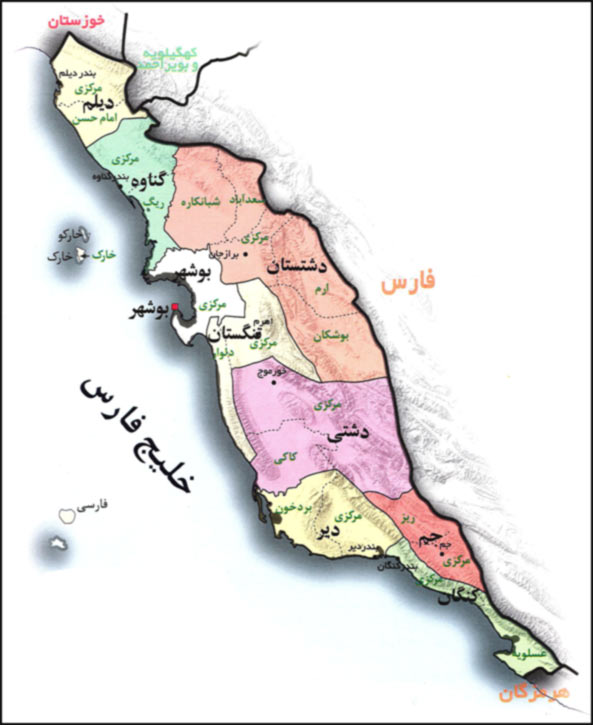 نقاط مثبت
بهبهان
سیمان بهبهان
شیراز
سیمان فارس
برازجان
فیروزآباد
فارس نو
لارستان
کنگان 
سیمان ساروج
خمیر
7/11/2023
برنامه ریزی  فروش- نادر غریب نواز  Insta:Nadergharibnavaz
45
نقاط بی تفاوتی
رامهرمز
یاسوج
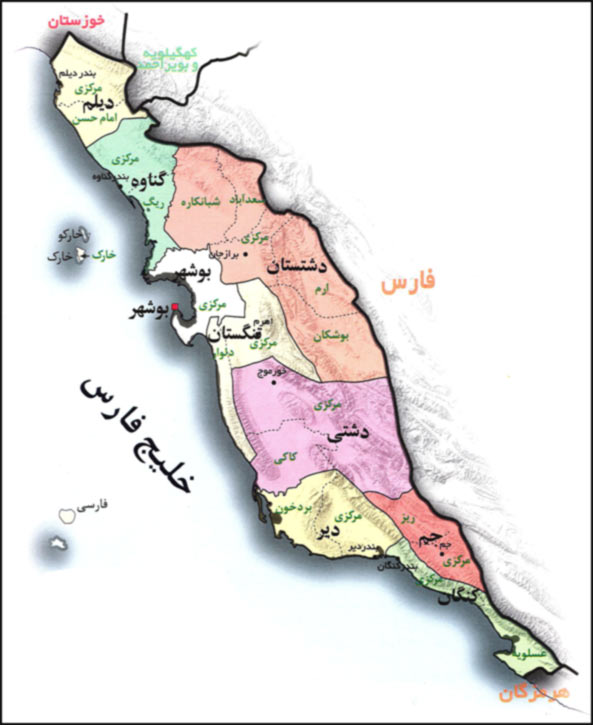 بهبهان
سیمان بهبهان
شیراز
سیمان فارس
تبدیل به نقطه مثبت
برازجان
نقطه بی تفاوتی
فیروزآباد
فارس نو
لارستان
کنگان 
سیمان ساروج
خمیر
7/11/2023
برنامه ریزی  فروش- نادر غریب نواز  Insta:Nadergharibnavaz
46
رامهرمز
یاسوج
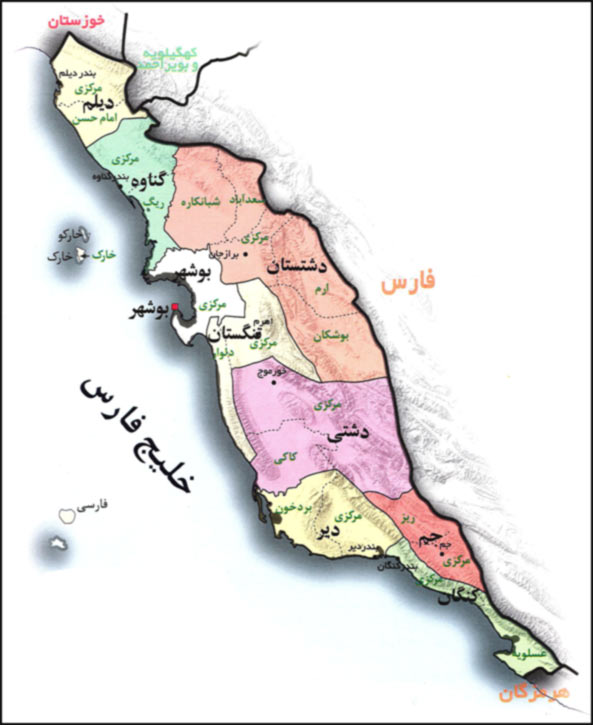 بهبهان
نقاط دارای توجیه
صفر
صفر
صفر
شیراز
سیمان فارس
صفر
صفر
فیروزآباد
فارس نو
صفر
لارستان
صفر
صفر
نقاط صفر به نقاط بی تفاوتی و مثبت تبدیل می شود
کنگان 
سیمان ساروج
خمیر
نقطه مثبت
7/11/2023
برنامه ریزی  فروش- نادر غریب نواز  Insta:Nadergharibnavaz
47
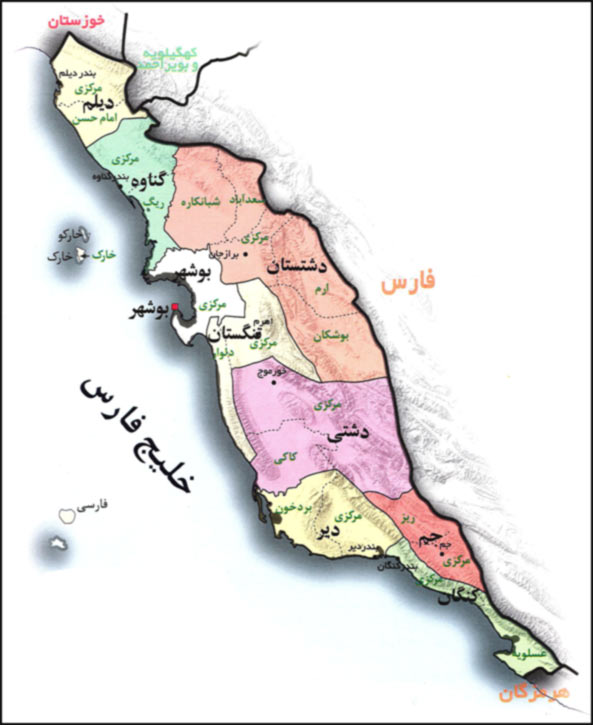 Km
شیراز
سیمان فارس
Km
Km
Km
فیروزآباد
فارس نو
Km
Km
لارستان
Km
کنگان
خمیر
7/11/2023
برنامه ریزی  فروش- نادر غریب نواز  Insta:Nadergharibnavaz
48
7/11/2023
برنامه ریزی  فروش- نادر غریب نواز  Insta:Nadergharibnavaz
49
7/11/2023
برنامه ریزی  فروش- نادر غریب نواز  Insta:Nadergharibnavaz
50
Product
Product
1-Product
Product
Price
Price
1-Place
Price
Product
2-Price
Price
2-Price
3-Product
3-Place
Price
Price
1-Place
Price
2-Product
Product
3-Price
7/11/2023
برنامه ریزی  فروش- نادر غریب نواز  Insta:Nadergharibnavaz
51
Moderate Competitive Strength
Weak Competitive Strength
Strong Competitive Strength
7/11/2023
برنامه ریزی  فروش- نادر غریب نواز  Insta:Nadergharibnavaz
52
استراتژی بازاریابی حفظ تهاجمی
استراتژی بازاریابی ساخت تدریجی
استراتژی بازاریابی ساخت انتخابی
Business Level Marketing Strategy
محصول
قیمت
Functional Level  Marketing Strategy
توزیع
ترویج
7/11/2023
برنامه ریزی  فروش- نادر غریب نواز  Insta:Nadergharibnavaz
53